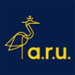 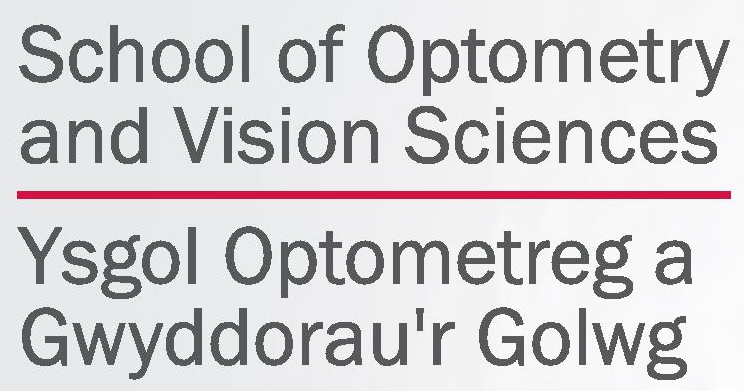 Talking about Low Vision & Mental Health: Patient PerspectivesDr Claire NollettCardiff University
Background
[Speaker Notes: Jen comment: what is MDD?]
Identification
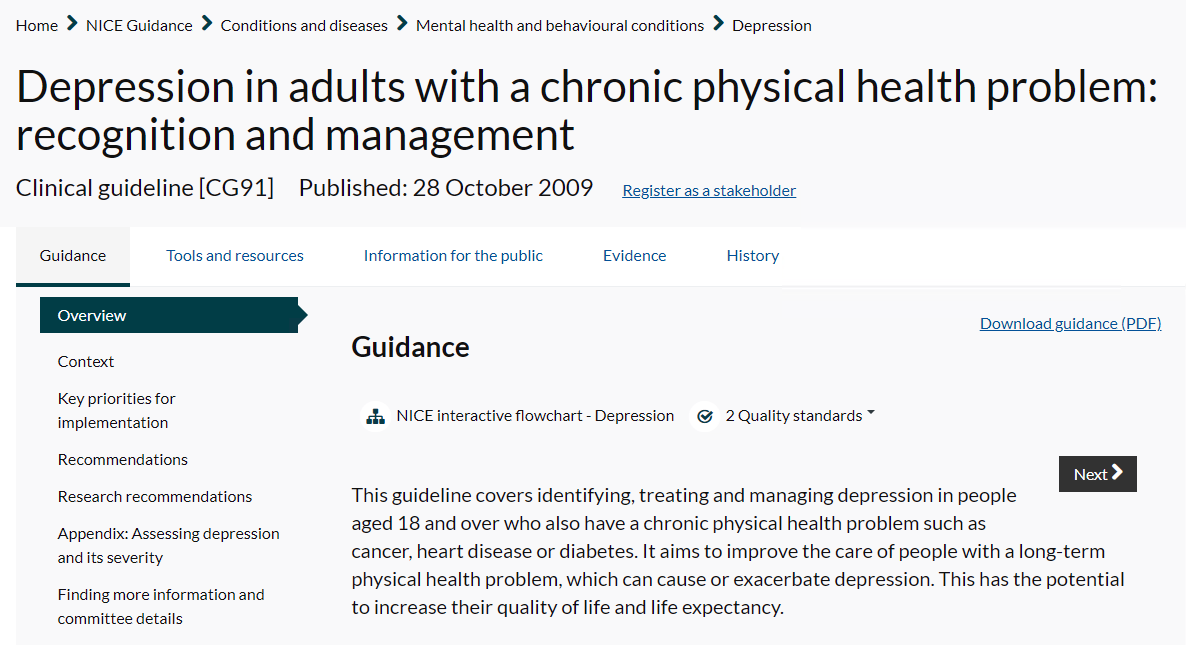 Identification
Be alert to possible depression (particularly in patients with a past history of depression or a chronic physical health problem with associated functional impairment) and consider asking patients who may have depression 2 questions, specifically:


During the last month, have you often been bothered by feeling down, depressed or hopeless?

During the last month, have you often been bothered by having little interest or pleasure in doing things?
LVSW Assessments
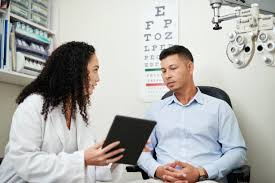 Teaching Students
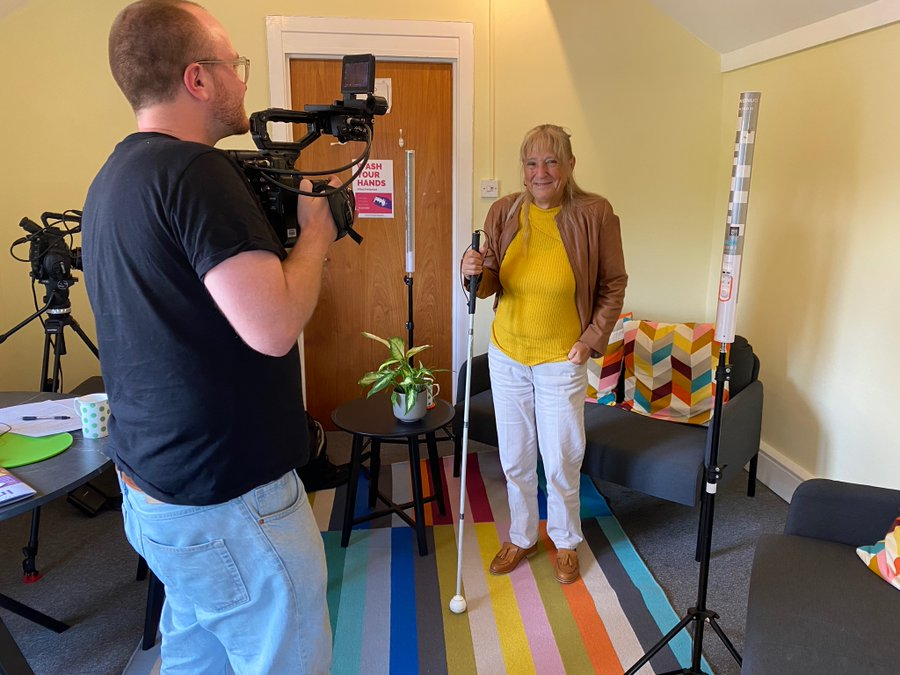